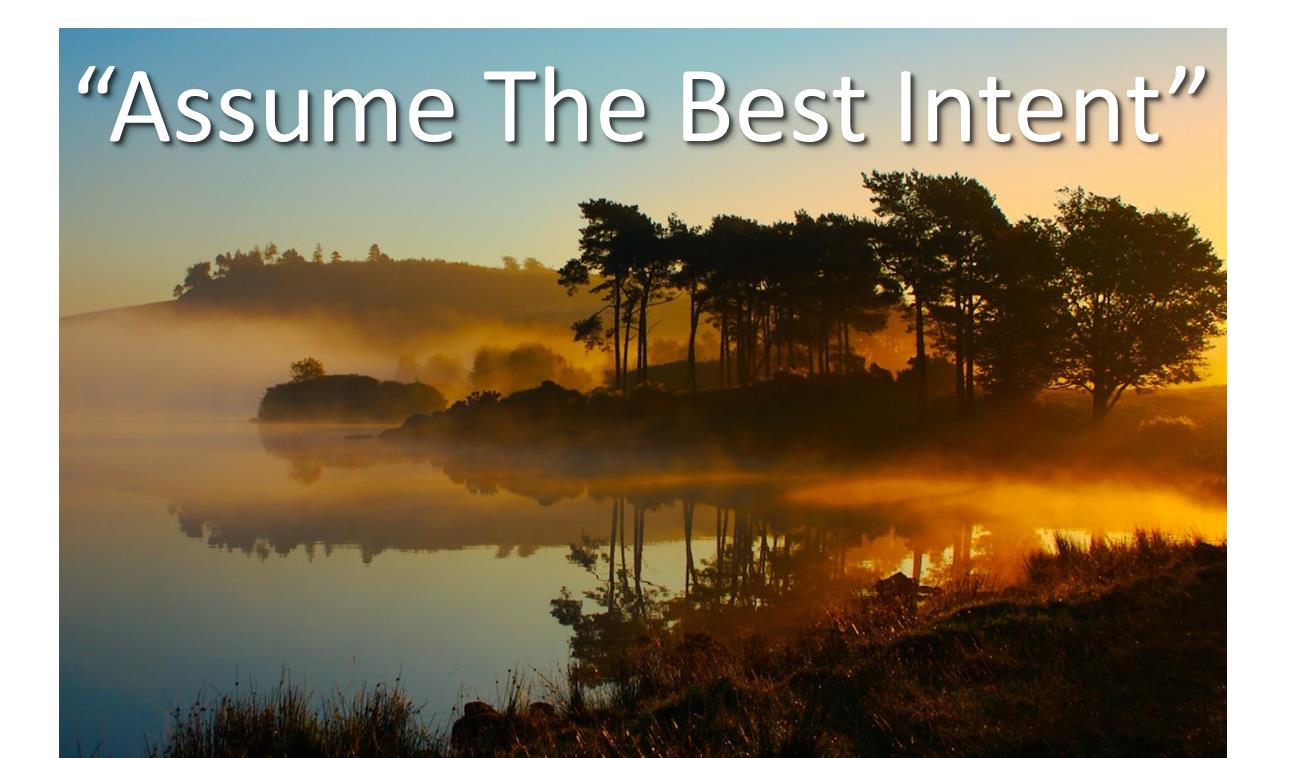 [Speaker Notes: 9/2015]
What happens at 211 degrees?
What happens at 1 degree more?
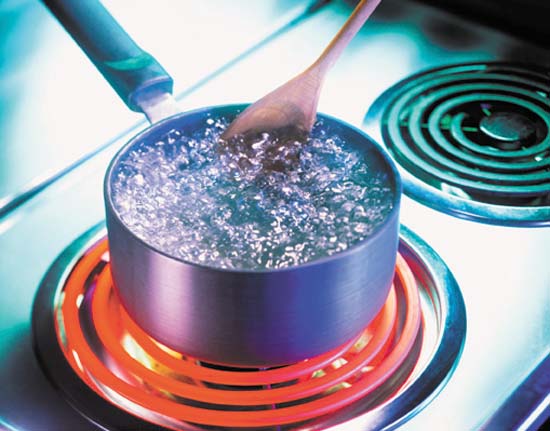 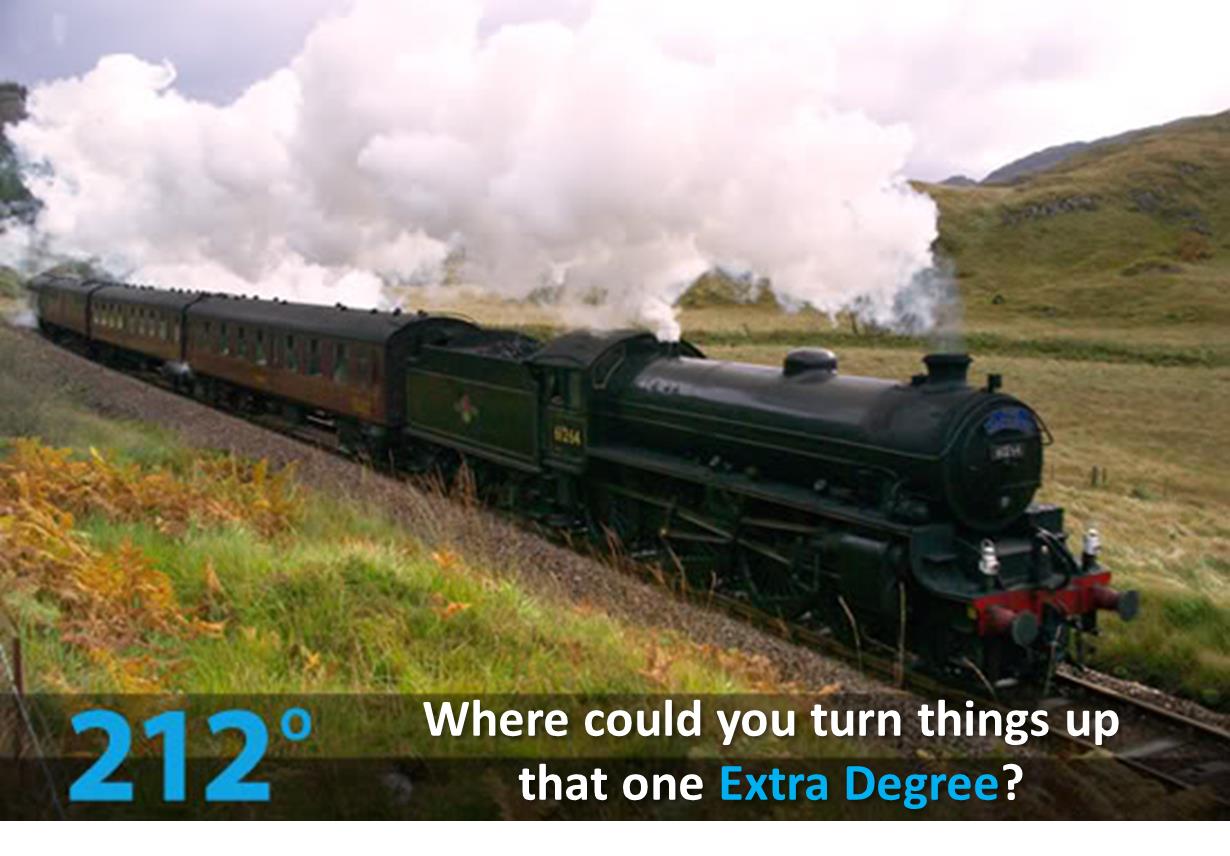 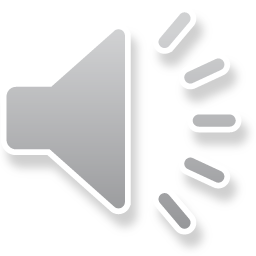